THỨ BA
SAU CHÚA NHẬT VIII 
THƯỜNG NIÊN
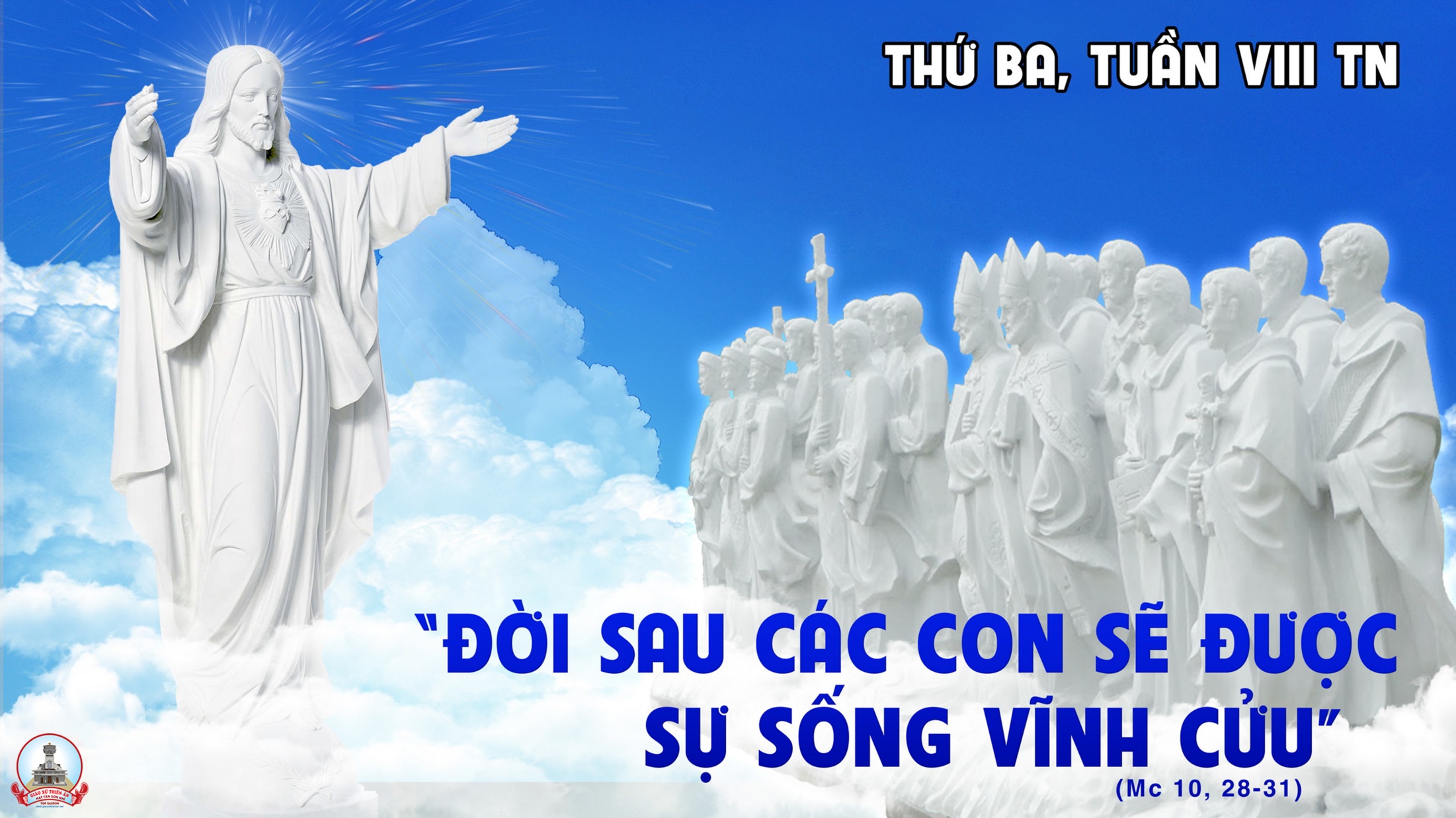 Ca Nhập Lễ 
Vinh Danh Ba Ngôi
Đỗ Vy Hạ
Tk1: Trong tâm tình đơn sơ con tiến vào đền thánh Chúa Trời. Xin dâng lời chúc tụng Ngài là Đấng tác sinh muôn loài.
**: Con tâm thành tri ân tình thương Chúa biết bao cao vời, Ngài đã hướng dẫn con vào đời, cho con được gọi Ngài là Cha.
Đk: Vinh danh Chúa Cha uy hùng toàn năng. Vinh danh Chúa Con cứu độ nhân trần. Vinh danh Thánh Linh chính nguồn ủi an. Vinh danh Ba Ngôi đến tận ngàn thu.
Tk2: Trong tâm tình tin yêu con bước vào phục bái kính thờ. Chính Chúa là sức mạnh, là nguồn sống nơi con nương nhờ.
**: Xin dâng trọn đời con tựa em bé nép trong tay mẹ, tìm giòng sữa mát thơm đậm đà, Chúa hãy thương phù hộ chở che.
Đk: Vinh danh Chúa Cha uy hùng toàn năng. Vinh danh Chúa Con cứu độ nhân trần. Vinh danh Thánh Linh chính nguồn ủi an. Vinh danh Ba Ngôi đến tận ngàn thu.
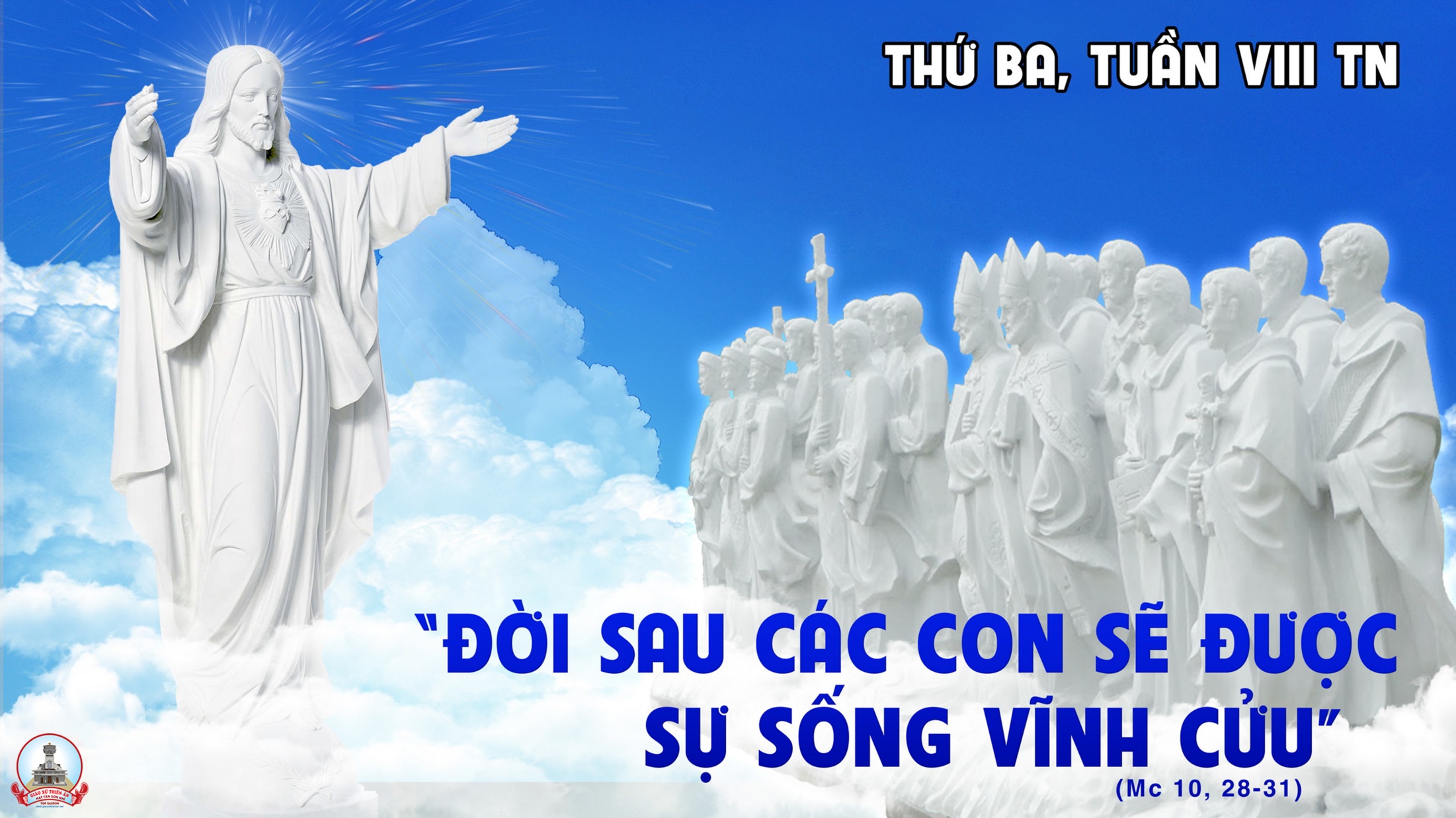 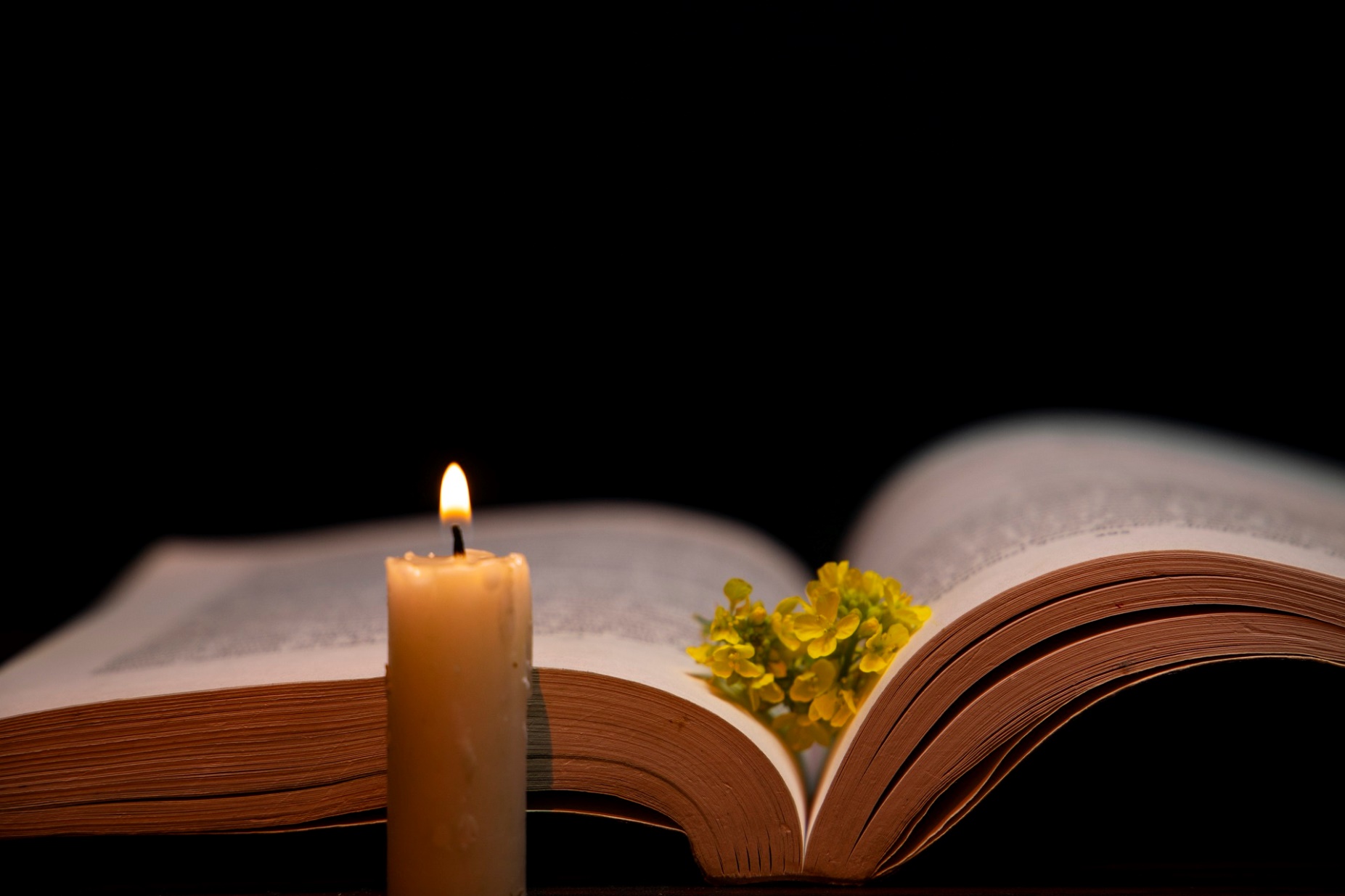 Các ngôn sứ loan báo về những điều sẽ xảy ra cho anh em, vì thế, anh em hãy tỉnh thức, và bền lòng trông cậy.
Bài trích thư thứ nhất của thánh Phê-rô tông đồ.
Đáp ca:
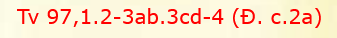 Chúa đã biểu dương ơn Người cứu độ.
Alleluia-Alleluia:
Lạy Cha là Chúa Tể trời đất, con xin ngợi khen Cha, vì Cha đã mặc khải mầu nhiệm Nước Trời cho những người bé mọn.
Alleluia:
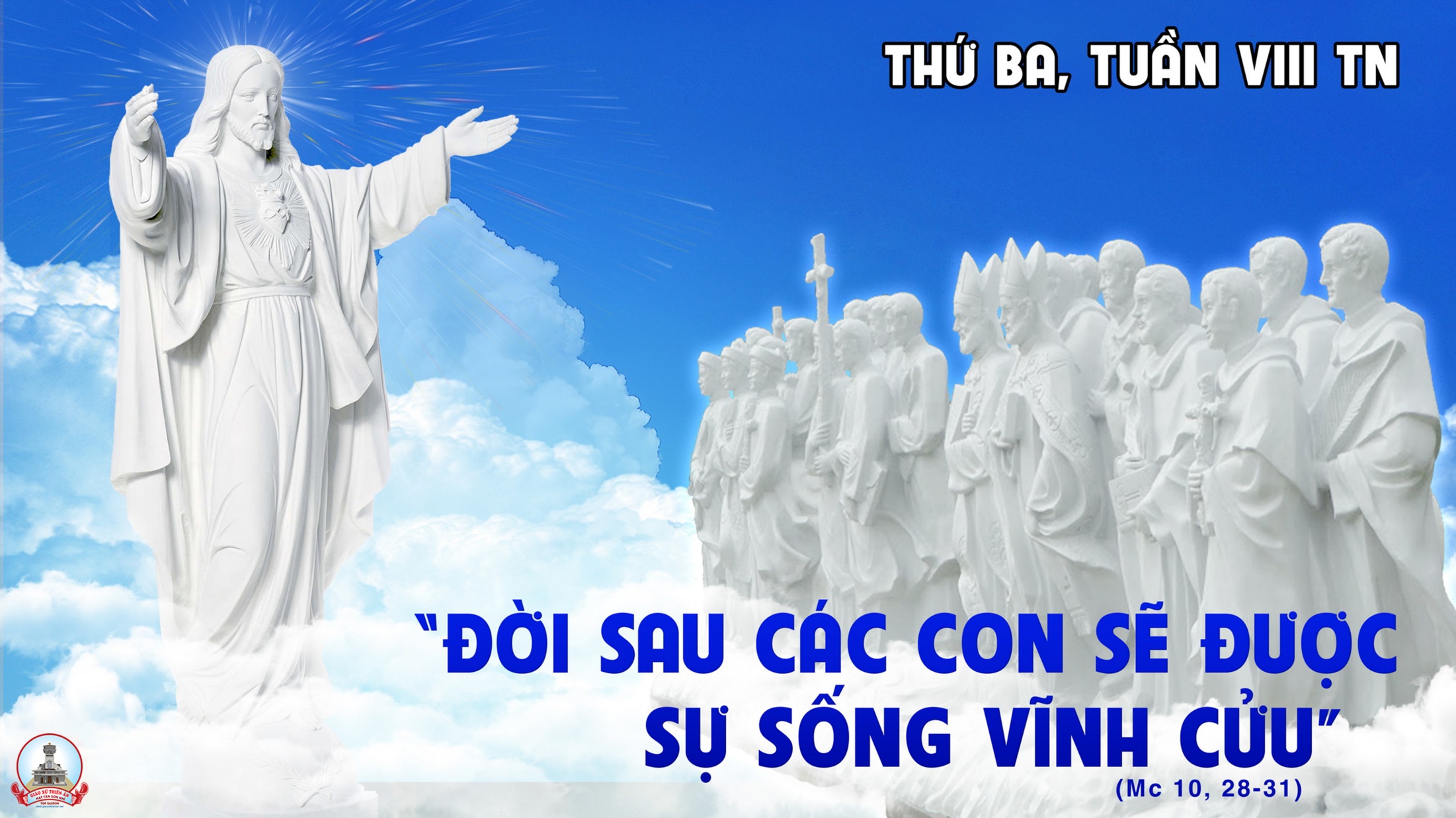 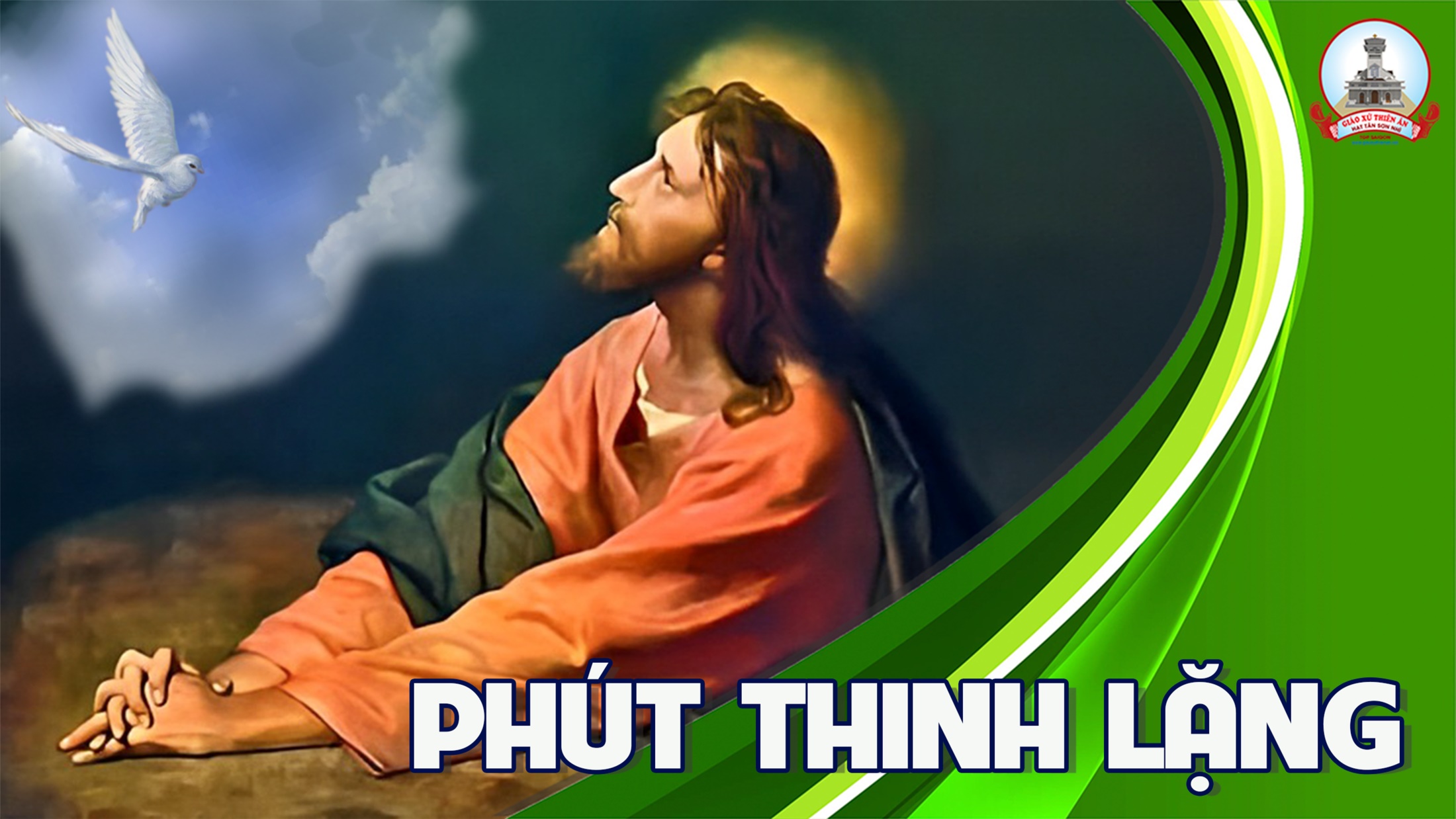 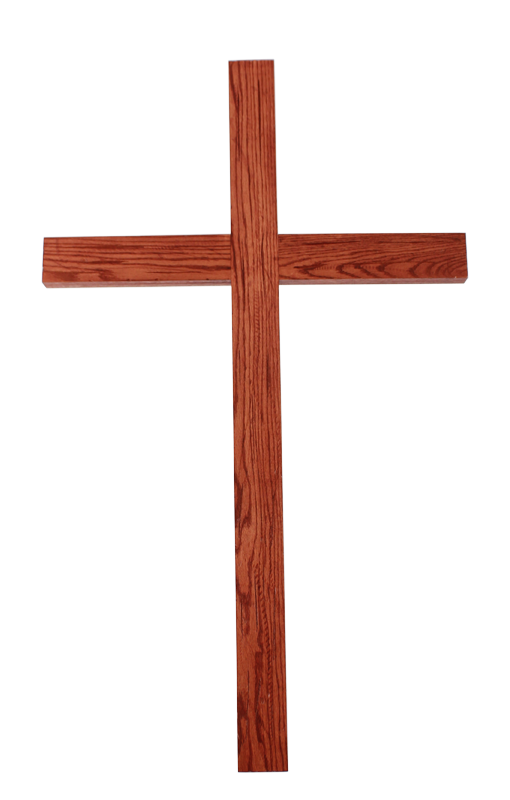 Ca Dâng LễXIN DÂNGAnh Tuấn
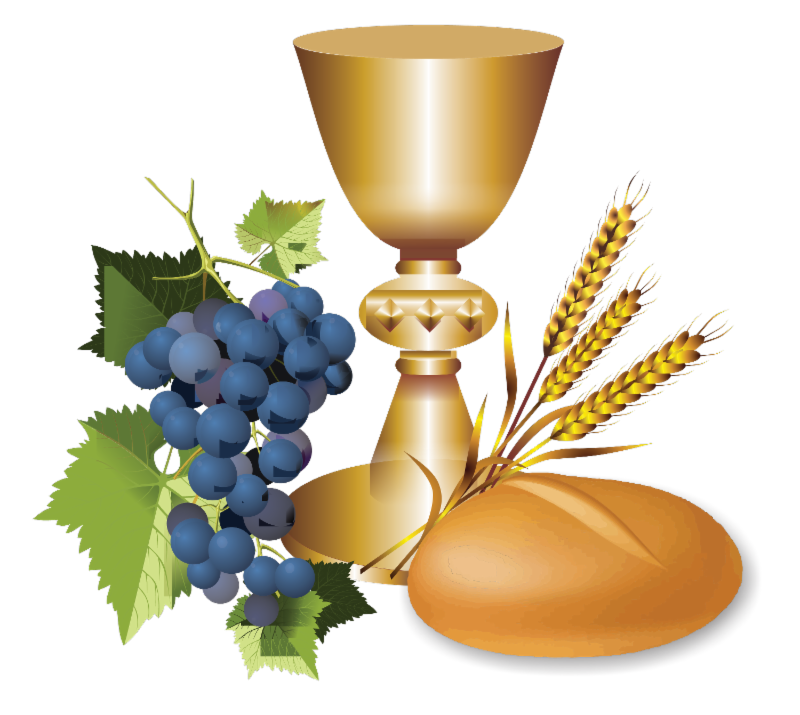 Đk: Xin dâng lên Chúa Trời này bánh thơm ly rượu nồng (bánh thơm ly rượu nồng). Là hoa màu ruộng đất hương thơm của nương đồng xin tiến dâng lên Ngài cùng với bao tâm tình tâm tình buồn vui.
Tk1: Ngày ngày khổ công trên nương trên rẫy. Ngày ngày ngược xuôi trong mưa trong nắng. Xin tiến dâng lên Ngài từng giọt mồ hôi từng giọt lệ rơi còn ngấn trên môi cười. Từng ước mơ trong đời nay con vun trồng chờ ngày sẽ trổ bông.
Đk: Xin dâng lên Chúa Trời này bánh thơm ly rượu nồng (bánh thơm ly rượu nồng). Là hoa màu ruộng đất hương thơm của nương đồng xin tiến dâng lên Ngài cùng với bao tâm tình tâm tình buồn vui.
Tk2: Trọn cuộc đời con như hoa trong nắng. Đường dài nhân gian mong ơn soi dẫn. Xin tiến dâng lên Ngài nguyện Ngài dủ thương tình Ngài dìu đưa từng bước con trong đời. Để cánh hoa mọn hèn luôn luôn tươi hồng đẹp màu nắng trời xuân.
Đk: Xin dâng lên Chúa Trời này bánh thơm ly rượu nồng (bánh thơm ly rượu nồng). Là hoa màu ruộng đất hương thơm của nương đồng xin tiến dâng lên Ngài cùng với bao tâm tình tâm tình buồn vui.
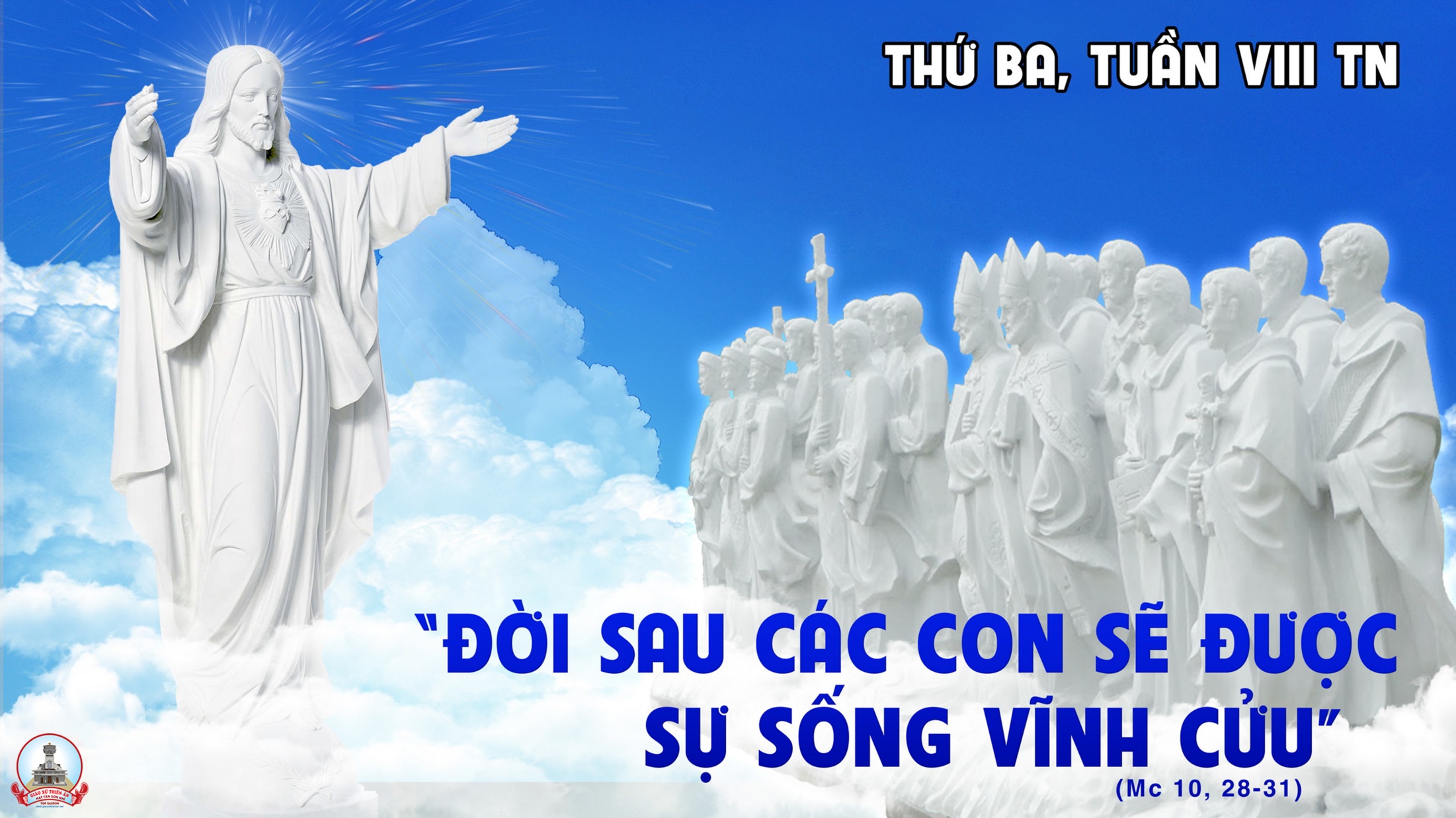 Ca Nguyện Hiệp Lễ 
VINH QUANG CHÚA
Hùng Lân
Tk1: Trời xanh ơi hỡi trời xanh hãy thuật lại vinh quang của Chúa, tần không ngút cao muôn trùng hãy loan truyền những việc Ngài làm.
**: Ngày và đêm hãy truyền nhau những kỳ công siêu việt bao la, Chúa đã thương ban cho đời làm bằng chứng tình Ngài yêu ta.
Đk: Vinh quang Chúa chói ngời, vinh danh Chúa cao vời, con tin kính tôn thờ trọn đời. Tôn vinh Chúa muôn loài, tri ân Chúa muôn đời, có ai uy quyền bằng Thiên Chúa Ba Ngôi.
Tk2: Chẳng cần một tiếng một câu nhưng âm vọng lừng vang hoàn vũ, cần chi bút ghi bia tạc những sứ điệp đó vẫn loan truyền.
**: Vạn vật nhỏ lớn hiệp nhau thêu dệt nên muôn vạn bài thơ, tấu lên muôn muôn điệu nhạc ngợi khen Đấng quyền năng vô biên.
Đk: Vinh quang Chúa chói ngời, vinh danh Chúa cao vời, con tin kính tôn thờ trọn đời. Tôn vinh Chúa muôn loài, tri ân Chúa muôn đời, có ai uy quyền bằng Thiên Chúa Ba Ngôi.
Tk3: Vừng dương ơi hỡi vừng dương ai căng lều cho ngươi ẩn trú, để đi suốt đông tới đoài rắc gieo lửa sống cho muôn loài.
**: Vừng dương hỡi vùng dương hãy đẩy lui đêm trường âm u, dẫn ta đi trên đường lành, đường tận hiến phục vụ không ngơi.
Đk: Vinh quang Chúa chói ngời, vinh danh Chúa cao vời, con tin kính tôn thờ trọn đời. Tôn vinh Chúa muôn loài, tri ân Chúa muôn đời, có ai uy quyền bằng Thiên Chúa Ba Ngôi.
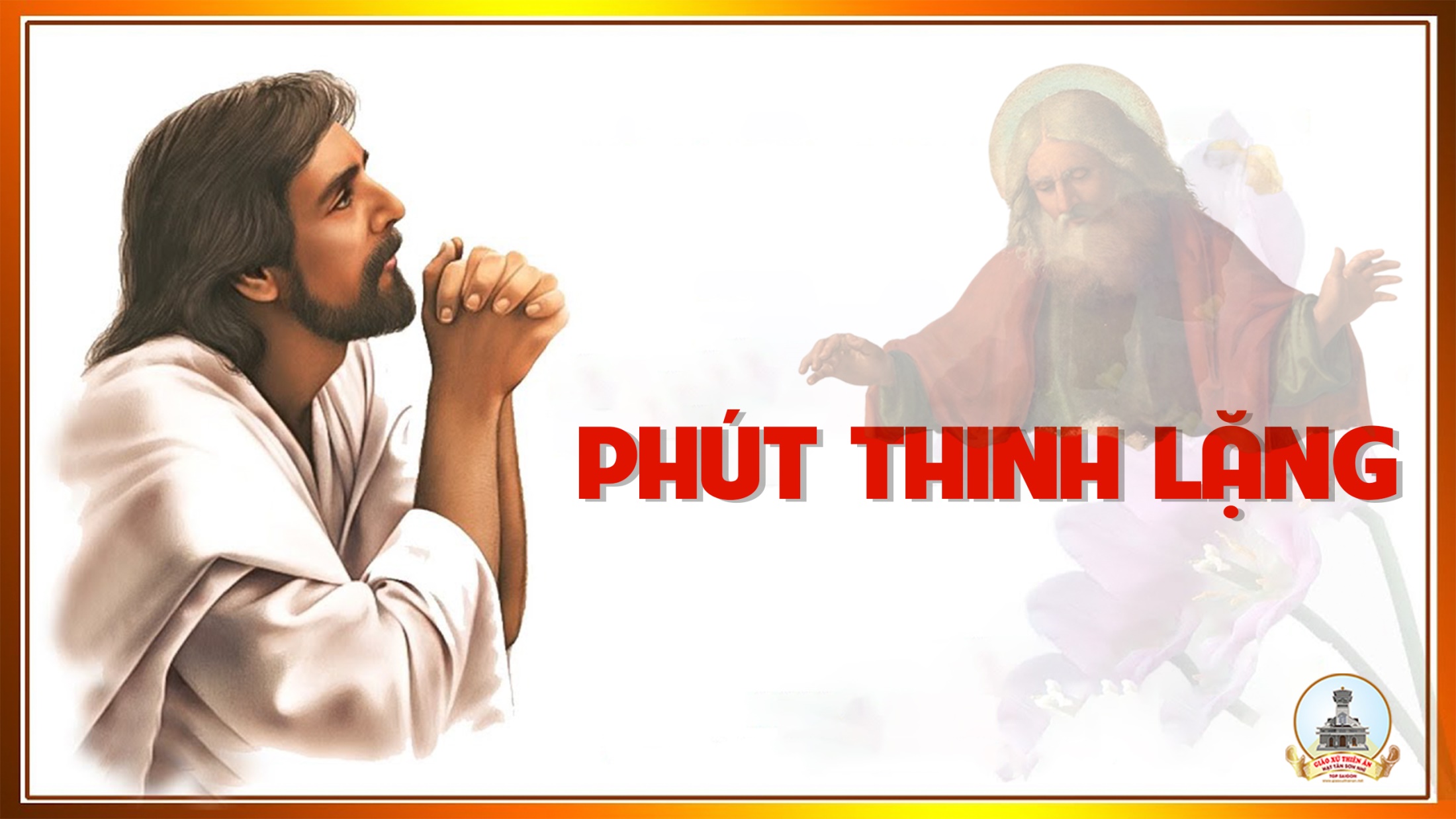 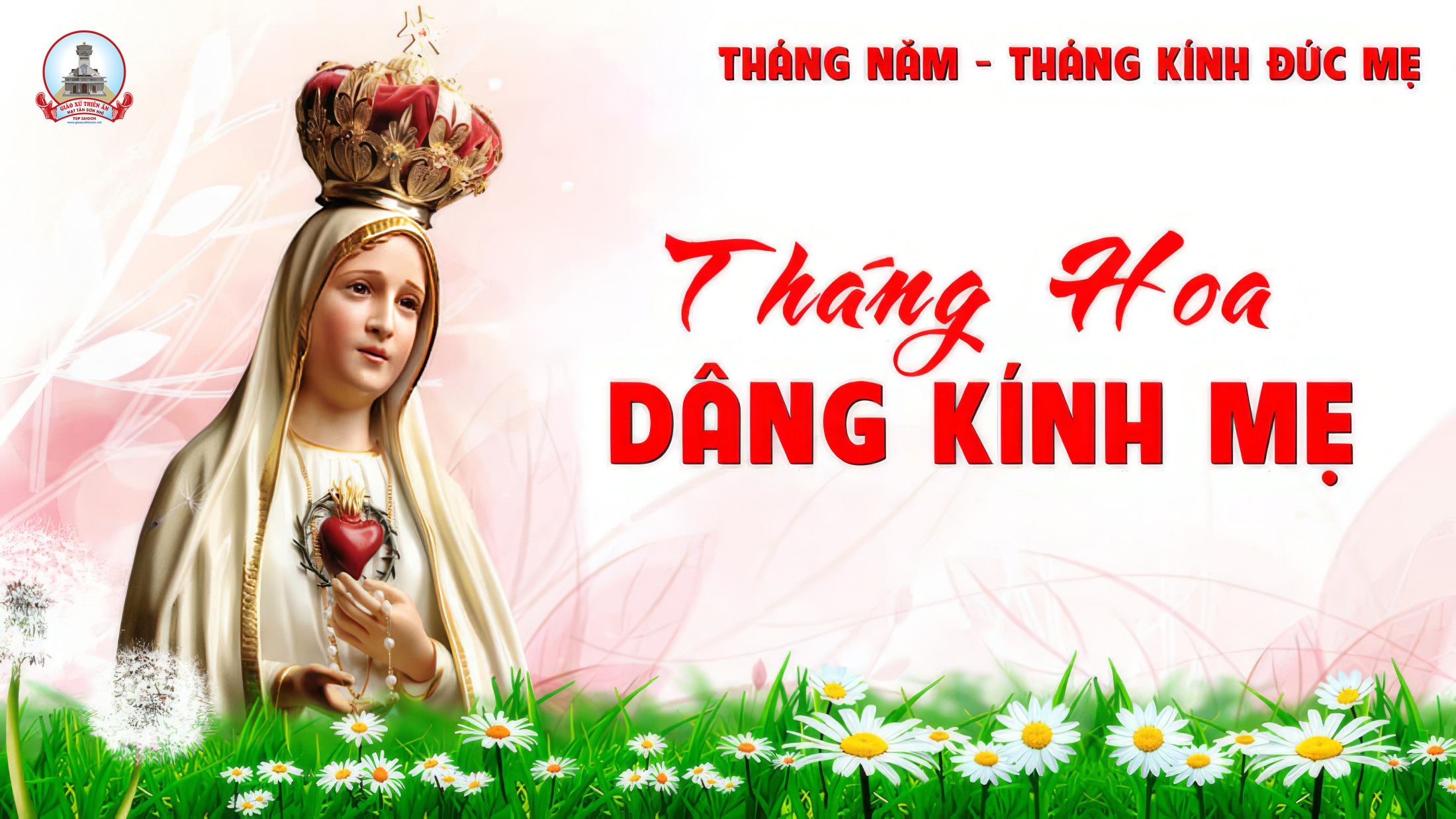 Ca Kết Lễ
DÂNG MẸ
Lm. Hoài Đức
Đk: Lạy Mẹ Ma-ri-a, Mẹ Thiên Chúa Mẹ Đồng Trinh. Đoàn con chung tiếng hát chung tấm lòng dâng đời sống.
**: Lạy Mẹ Ma-ri-a, Mẹ nhân ái Mẹ hiển vinh. Mẹ chính là Nữ Vương là trạng sư là Mẹ con.
Tk: Con dâng Mẹ đây tâm hồn đây trí khôn. Cả dĩ vãng cả hiện tại với tương lai. Đức thiện toàn con cương quyết gắng đi tới. Trông lên Mẹ là gương mẫu của đời con.
Đk: Lạy Mẹ Ma-ri-a, Mẹ Thiên Chúa Mẹ Đồng Trinh. Đoàn con chung tiếng hát chung tấm lòng dâng đời sống.
**: Lạy Mẹ Ma-ri-a, Mẹ nhân ái Mẹ hiển vinh. Mẹ chính là Nữ Vương là trạng sư là Mẹ con.
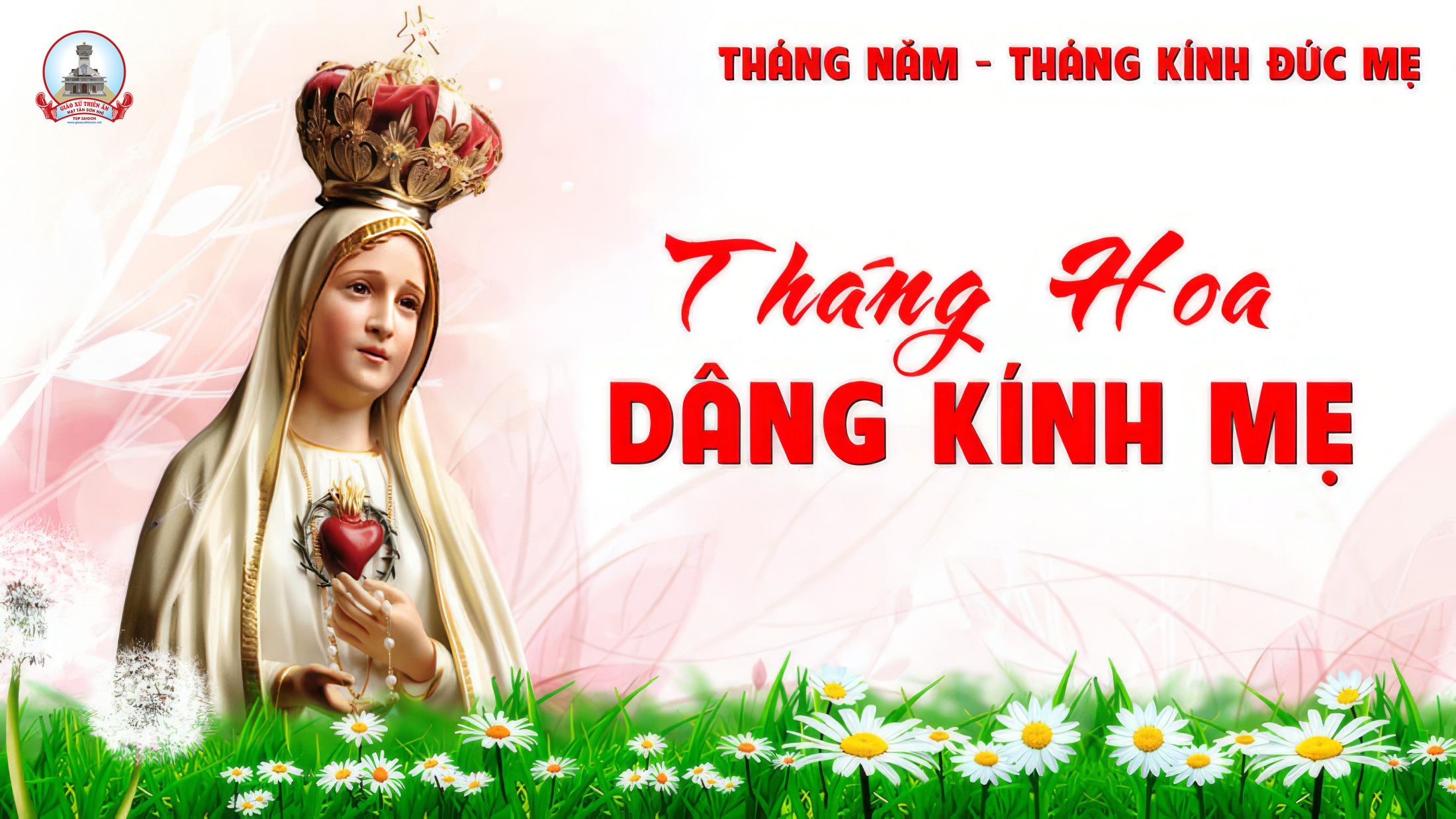